KONSEP BISNIS OFFLINE
Toko offline
Barang/jasa
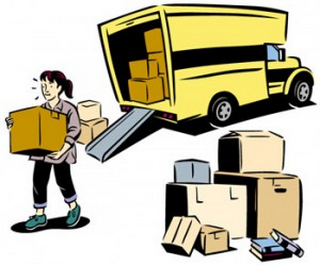 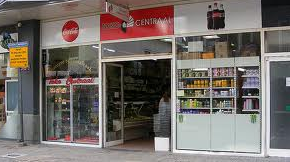 Buyer membawa barang yg dibeli scr langsung
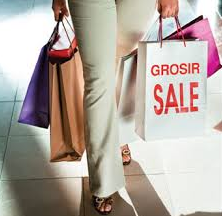 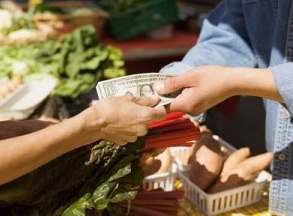 Jual beli langsung
KONSEP BISNIS ONLINE
SEO
penjual
Website/blog
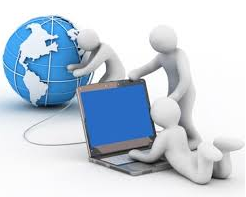 Internet
Fans Page
Facebook
Mall online : bursamuslim
Toko Online
pembeli
Forum : kaskus
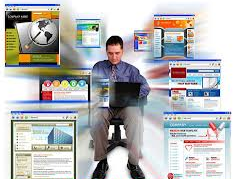 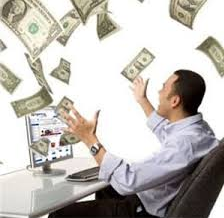 Internet
Kenapa Pilih
Bisnis Online
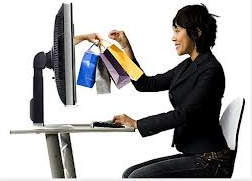 Pasar yang luas
1
Promosi murah
2
✓
Modal lebih kecil
3
4
Sistem kerja 24 jam
5
Dapat dijalankan paruh waktu
6
Dapat dilakukan dimana saja
Apa yang dipersiapkan untuk berjualan online
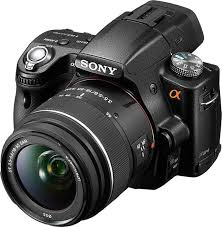 kamera
Produk / Barang
komputer
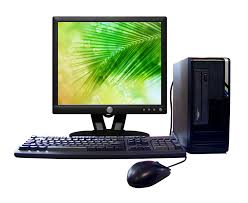 Berjualan online
Akses internet
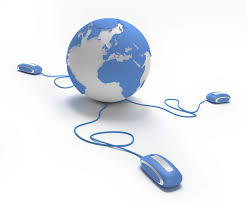 Rek. bank
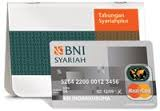 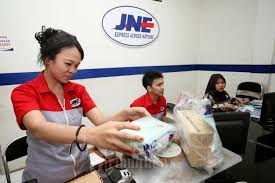 kurir
Apa yg dipersiapkan untuk belanja online
Akses internet
Pembeli
Penjual
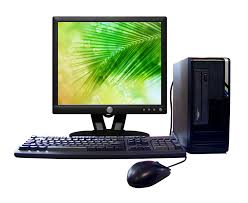 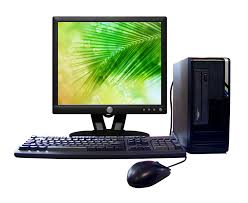 Akses internet
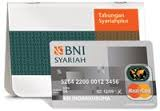 Skema transaksi online
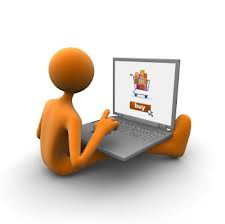 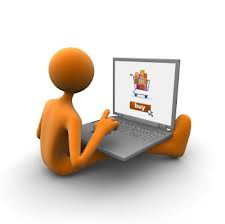 Pembeli
Penjual
Tranfer ke rekening bank
notifikasi
Order masuk
Barang di terima
Kirim barang via kurir
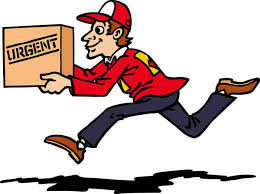 Media Jual Beli Online
Website & blog
Sosmed : FB, Twitter dll
Media Jual Beli Online
Forum : Kaskus
Mall online : bursamuslim
SEKIAN!
Your Logo